Les pas d’Aérobic
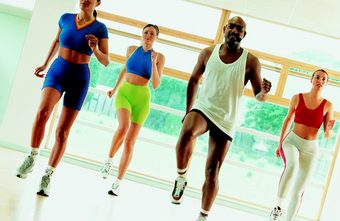 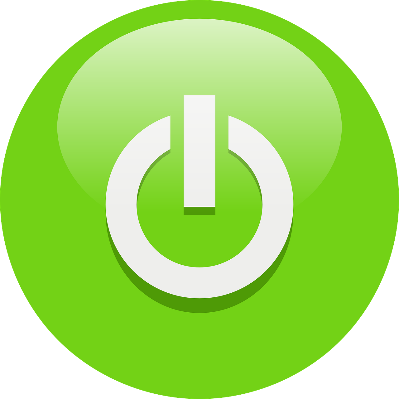 F. LABROSSE - franck.labrosse@ac-rouen.fr – www.prof-eps-ash.fr
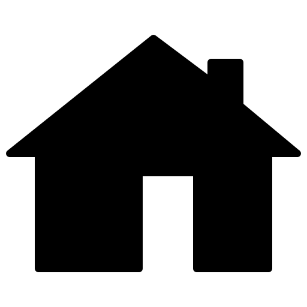 Les pas et les blocs
Les blocs imposés
La vidéo des pas
Le tableau des pas
F. LABROSSE - franck.labrosse@ac-rouen.fr – www.prof-eps-ash.fr
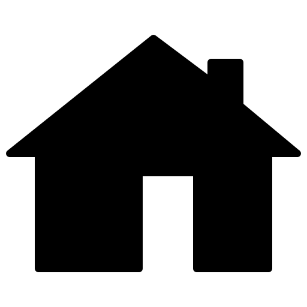 Les blocs imposés
A définir
F. LABROSSE - franck.labrosse@ac-rouen.fr – www.prof-eps-ash.fr
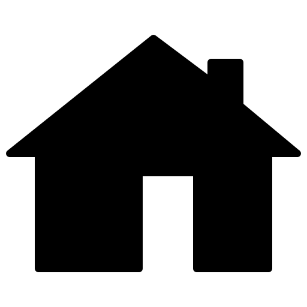 Le tableau des pas
Step
Jog
Kick
Lunge
Knee up
Skip
F. LABROSSE - franck.labrosse@ac-rouen.fr – www.prof-eps-ash.fr
Jumping Jack
Les Familles
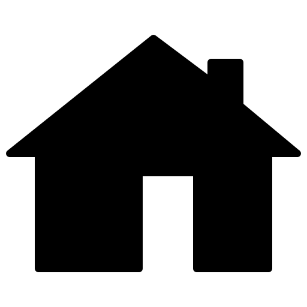 KNEE UP
LUNGE
STEP
JUMPING JACK
Cliquez dessus pour les voir
SKIP
JOG
KICK
F. LABROSSE - franck.labrosse@ac-rouen.fr – www.prof-eps-ash.fr
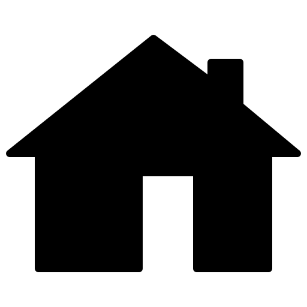 STEP
STEP FRONT / STEP BACK
GRAPPEVINE
STEP TOUCH SAUTE
GRAPPEVINE SAUTE
V STEP
STEP TOUCH
GRAPPEVINE TALON
A STEP
GRAPPEVINE KNEE UP
F. LABROSSE - franck.labrosse@ac-rouen.fr – www.prof-eps-ash.fr
STEP FRONT / STEP BACK
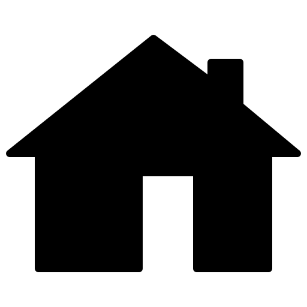 F. LABROSSE - franck.labrosse@ac-rouen.fr – www.prof-eps-ash.fr
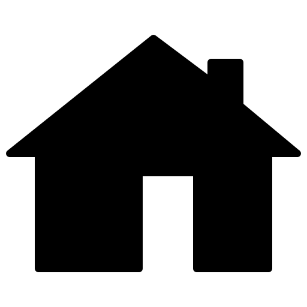 STEP TOUCH
F. LABROSSE - franck.labrosse@ac-rouen.fr – www.prof-eps-ash.fr
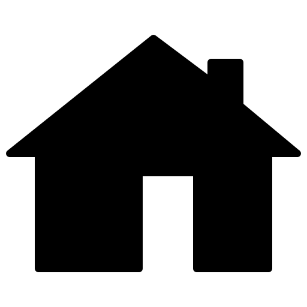 A STEP
F. LABROSSE - franck.labrosse@ac-rouen.fr – www.prof-eps-ash.fr
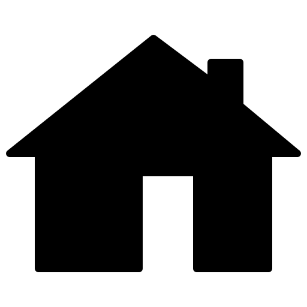 V STEP
F. LABROSSE - franck.labrosse@ac-rouen.fr – www.prof-eps-ash.fr
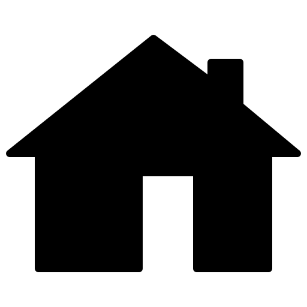 STEP TOUCH SAUTE
F. LABROSSE - franck.labrosse@ac-rouen.fr – www.prof-eps-ash.fr
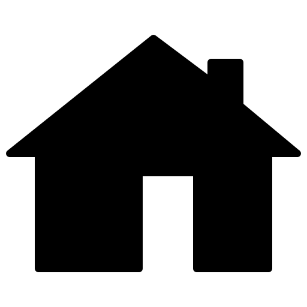 GRAPPEVINE
F. LABROSSE - franck.labrosse@ac-rouen.fr – www.prof-eps-ash.fr
GRAPPEVINE SAUTE
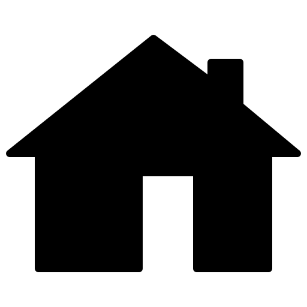 F. LABROSSE - franck.labrosse@ac-rouen.fr – www.prof-eps-ash.fr
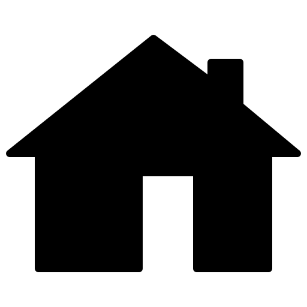 GRAPPEVINE TALON
F. LABROSSE - franck.labrosse@ac-rouen.fr – www.prof-eps-ash.fr
GRAPPEVINE KNEE UP
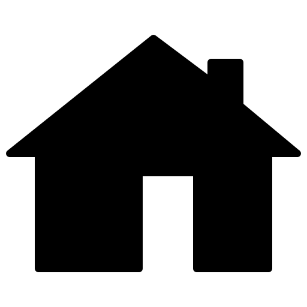 F. LABROSSE - franck.labrosse@ac-rouen.fr – www.prof-eps-ash.fr
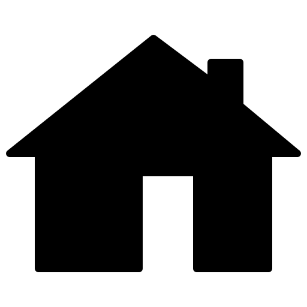 JOG
JOG
JOG 
KNEE UP
F. LABROSSE - franck.labrosse@ac-rouen.fr – www.prof-eps-ash.fr
JOG
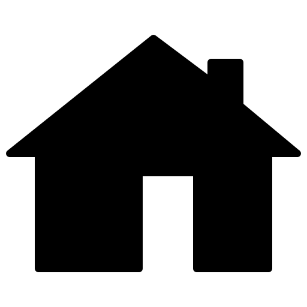 F. LABROSSE - franck.labrosse@ac-rouen.fr – www.prof-eps-ash.fr
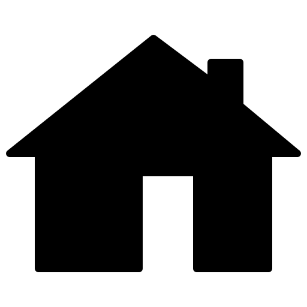 JOG KNEE UP
F. LABROSSE - franck.labrosse@ac-rouen.fr – www.prof-eps-ash.fr
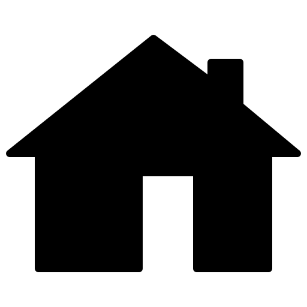 KICK
KICK FRONT
KICK SIDE SAUTE
KICK SIDE
KICK FRONT SAUTE
F. LABROSSE - franck.labrosse@ac-rouen.fr – www.prof-eps-ash.fr
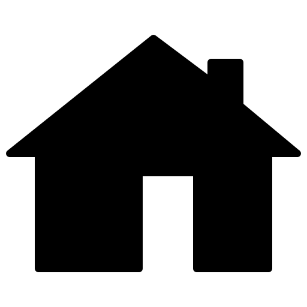 KICK FRONT
F. LABROSSE - franck.labrosse@ac-rouen.fr – www.prof-eps-ash.fr
KICK SIDE
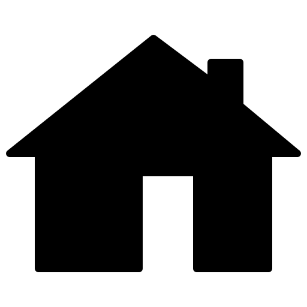 F. LABROSSE - franck.labrosse@ac-rouen.fr – www.prof-eps-ash.fr
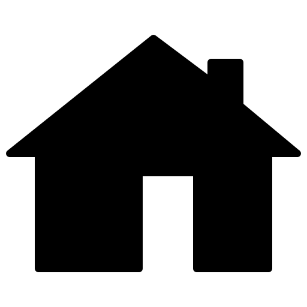 KICK FRONT SAUTE
F. LABROSSE - franck.labrosse@ac-rouen.fr – www.prof-eps-ash.fr
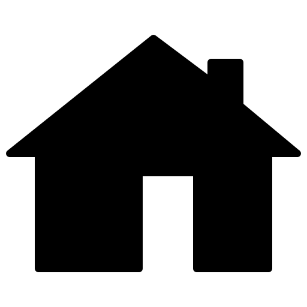 KICK SIDE SAUTE
F. LABROSSE - franck.labrosse@ac-rouen.fr – www.prof-eps-ash.fr
LUNGE
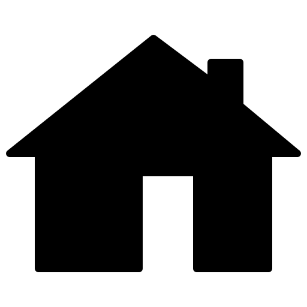 LUNGE BACK
LUNGE SIDE
F. LABROSSE - franck.labrosse@ac-rouen.fr – www.prof-eps-ash.fr
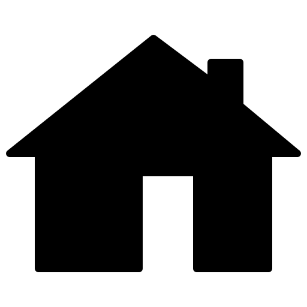 LUNGE BACK
F. LABROSSE - franck.labrosse@ac-rouen.fr – www.prof-eps-ash.fr
LUNGE SIDE
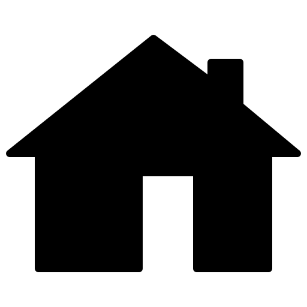 F. LABROSSE - franck.labrosse@ac-rouen.fr – www.prof-eps-ash.fr
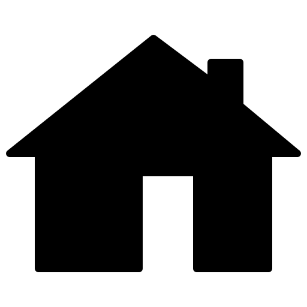 JUMPING JACK
JUMPING JACK
F. LABROSSE - franck.labrosse@ac-rouen.fr – www.prof-eps-ash.fr
JUMPING JACK
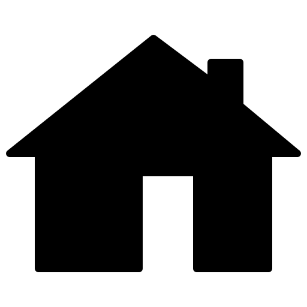 F. LABROSSE - franck.labrosse@ac-rouen.fr – www.prof-eps-ash.fr
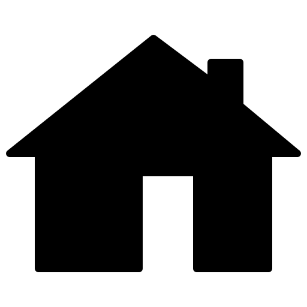 SKIP
SKIP
F. LABROSSE - franck.labrosse@ac-rouen.fr – www.prof-eps-ash.fr
SKIP
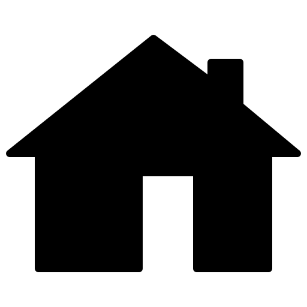 F. LABROSSE - franck.labrosse@ac-rouen.fr – www.prof-eps-ash.fr
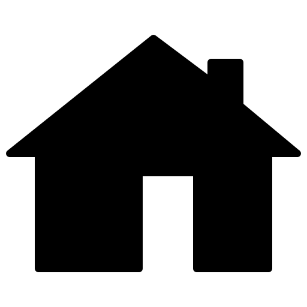 KNEE UP
KNEE UP SAUTE
KNEE UP
STEP KNEE UP SAUTE
STEP KNEE UP
F. LABROSSE - franck.labrosse@ac-rouen.fr – www.prof-eps-ash.fr
KNEE UP
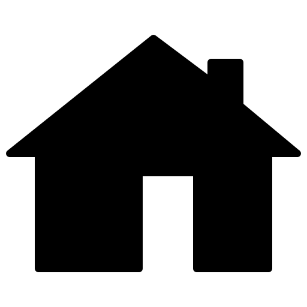 F. LABROSSE - franck.labrosse@ac-rouen.fr – www.prof-eps-ash.fr
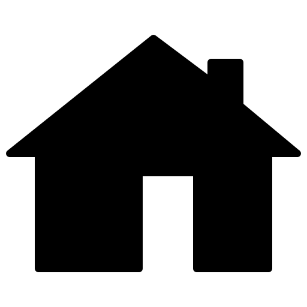 STEP KNEE UP
F. LABROSSE - franck.labrosse@ac-rouen.fr – www.prof-eps-ash.fr
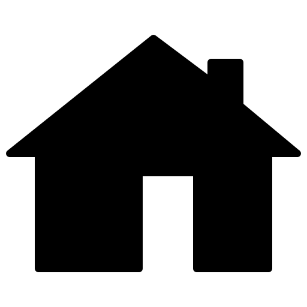 KNEE UP SAUTE
F. LABROSSE - franck.labrosse@ac-rouen.fr – www.prof-eps-ash.fr
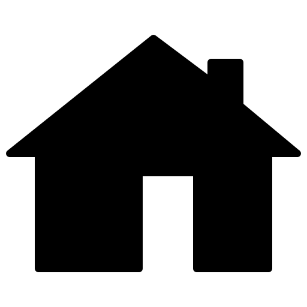 STEP KNEE UP saute
F. LABROSSE - franck.labrosse@ac-rouen.fr – www.prof-eps-ash.fr